Etológia
Az etológia az állati viselkedés elsősorban természeti környezetben történő tudományos vizsgálata.
Viselkedés, magatartás
A viselkedés a környezetével állandó kapcsolatban lévő állat  cselekedeteinek összessége. Magában foglalja izommal valamint izom nélküli tevékenységeket, amit egy állat tesz.
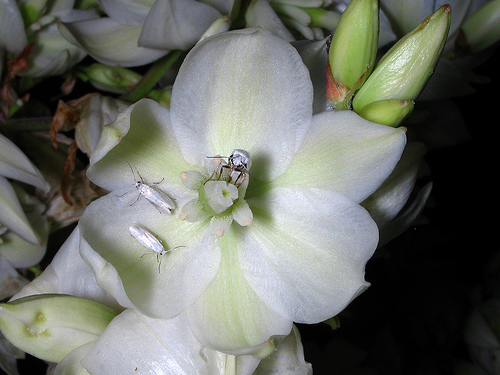 Jukka és a jukkamoly (Tegeticula yuccasella)
A jukkamoly nősténye a petéit a yucca virágjába rakja, így a kikelő lárvák a magkezdemények egy részét fogyasztják ha nincs megtermékenyítés  nincs termés  nincs molyutód
Ezért a nőstény pollent gyűjt és a bibére ragasztja
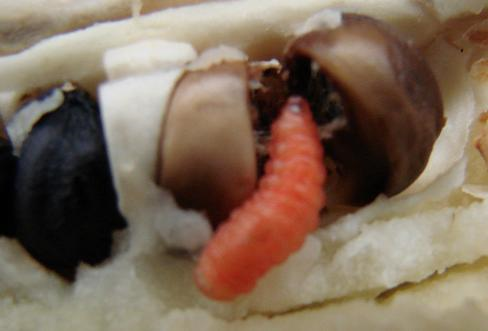 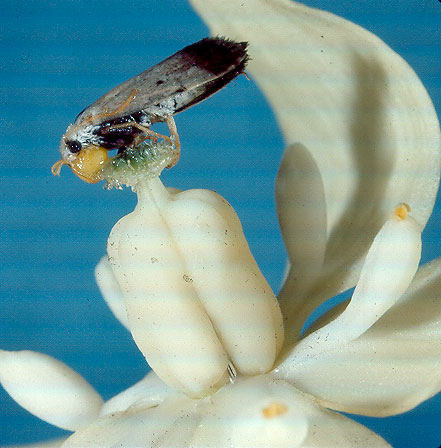 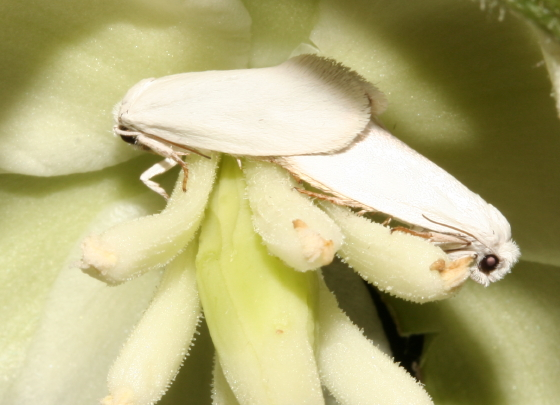 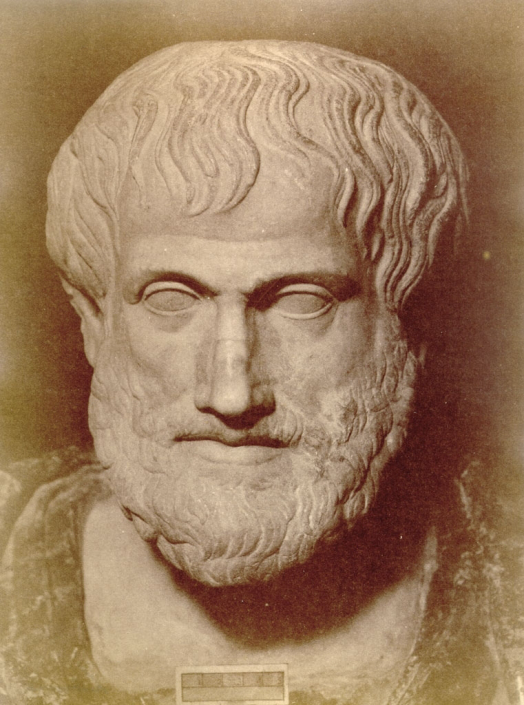 Tudománytörténet
Arisztotelész  
           hallomások alapján
Pliniusz 
           antropomorf megközelítés
Charles Darvin 
 		„Az érzelmek kifejeződése
		 az állatokban és 
		az emberben” (1872)
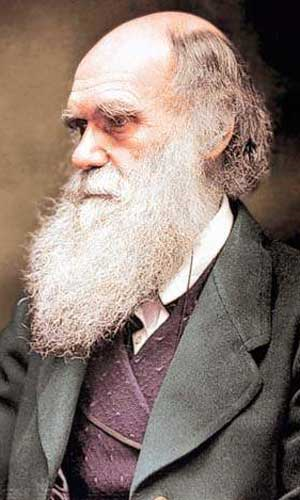 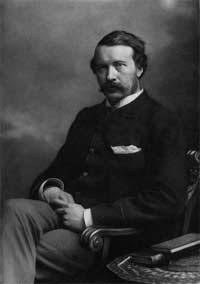 Tudománytörténet
George  Romanes 
          Darwin pártfogoltja és követője
Elmélete: az evolúciós intelligencia-létra
Módszere - anekdoták gyűjtése az állatok intelligens viselkedéséről
Néhány hangyafaj olyan feltűnő jegyeket mutat, amelyeket szimpátiának nevezhetünk…
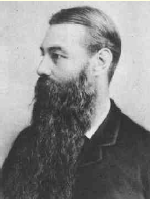 Tudománytörténet
C. L Morgan – bírálta Romanes-t, 
	lehető legegyszerűbb magyarázatokat keressük!
L. Thorndike - problémadoboz
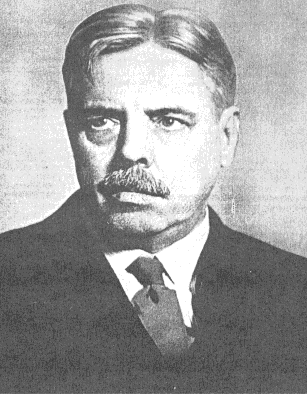 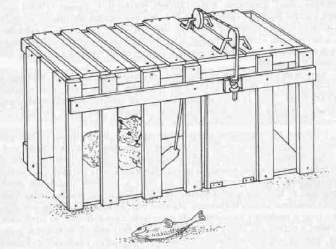 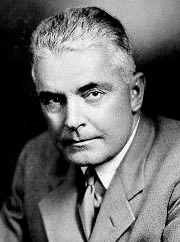 Tudománytörténet
Behaviorizmus: (J. B. Watson) 
	minden állati viselkedésforma lényegében válasz a környezet ingereire – a viselkedést a korábbi 	tapasztalatok határozzák meg 	
 a tanult viselkedést kell tanulmányozni! 	
	Kísérleti rendszerek – nincs természeti megfigyelés
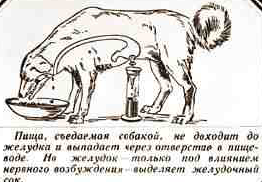 Tudománytörténet
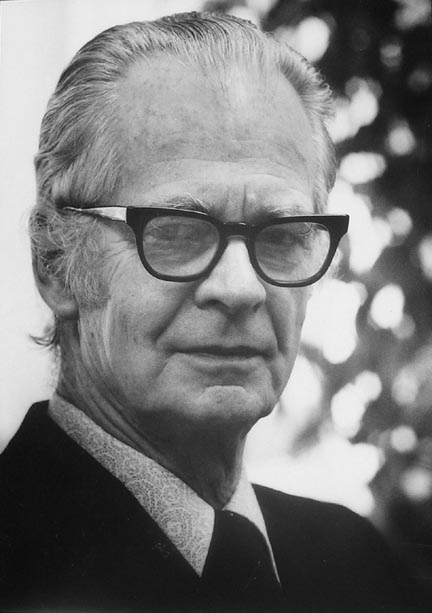 B. F. Skinner 
             megfigyelhető viselkedést kell     	  tanulmányozni
C.S. Sherrington és I.P. Pavlov – reflextan
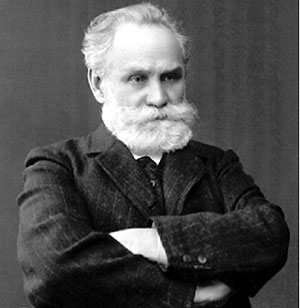 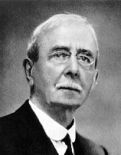 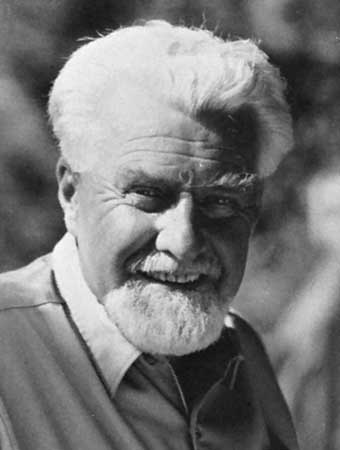 Tudománytörténet
Konrad Lorenz: – zseniális teoretikus és briliáns megfigyelő – merész, logikus, átfogó következtetetései általában megalapozottak!
A viselkedés megfigyelhető elemei egységekre bonthatók, szerkezetük van, és van egy jól körülírható szerveződése.
A magatartás a szervezet olyan aktív tényezője, amivel saját fennmaradását, szaporodását segíti elő a természetben!
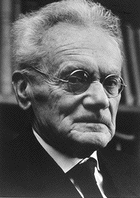 Tudománytörténet
Karl von Frisch – méhek

Nikolaas Tinbergen : 
	a viselkedés vizsgálatának szempontjai: 
	mechanizmus: 
		Mire jó az állatnak? Mi a hatása a viselkedésnek? Hogyan csinálja ? Milyen élettani és pszichológiai mechanizmusok váltják ki közvetlenül a viselkedést? 
	ontogenezis: 
		Hogyan alakul ki az élet során? Hogyan alakul ki és változik a viselkedés az egyedfejlődés során? Mennyiben felelősek ebben a folyamatban a tanult, illetve az öröklött elemek?

	 funkció: 
		Miért alakult ki? Miért viselkedik úgy az állat? Mi a viselkedés funkciója, azaz milyen adaptív értékkel rendelkezik a túlélésre és a szaporodásra nézve? 
	evolúció: 
		Hogyan változott a viselkedés az evolúciós fejlődés során, milyen leszármazási összefüggésekkel és törzsfejlődéstani eseményekkel jellemezhető a fejlődés?
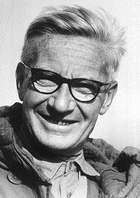 Vizsgálati szempontok
"Miért vizeli le a kutyám a lámpaoszlopot? 
 
Mechanizmus szintű válaszok:
mert a feszülő húgyhólyag keltette ingerületre meghatározott idegrendszeri szabályozás következtében történik a válasz. 
mert más kutyák jelzése mint szaginger, vagy önmagában a függőleges felület mint vizuális inger meghatározott módon kiváltja a reakciót.
Vizsgálati szempontok
"Miért vizeli le a kutyám a lámpaoszlopot? ”
 
Ontogenezis:
mert a jellegzetes nőstényszerű vizelési formát minden tapasztalat és gyakorlás nélkül váltja fel a tesztoszteron szint emelkedése után a hímekre jellemző vizelési forma. 
mert megtanulta, hogy a nappali szoba szőnyegére nem szabad vizelni. (Tinbergennél a tanulás az ontogenezis része)
Vizsgálati szempontok
"Miért vizeli le a kutyám a lámpaoszlopot? 
 
Funkcionális válaszok:
mert így szabadul meg a káros anyagcseretermékektől (kísérlettel bizonyítható), 
	mert ezzel jelez a többi kutyának (a vizelés következményeként a többi kutya megszagolja, és "felülbírálja" a tócsát), 
	mert ezzel jelzi területének határait, és így csökken a fajtársak közötti konfliktus (rokonfajoknál, pl. farkasnál bizonyítható).
Vizsgálati szempontok
"Miért vizeli le a kutyám a lámpaoszlopot? 
 
Evolúció:
a rokonfajoknál hasonló jellegű viselkedés figyelhető meg, a ragadozó emlősök körében szokásos területjelzési formák vizsgálatával van esély egy "evolúciós sor" felállítására.
Az etológia kérdései
Proximális: HOGYAN?
                mechanizmusa és az egyedfejlődés  
                során bekövetkező változása
Ultimális: MIÉRT?
                 funkciója és az evolúciója
Az etológia kérdései
Proximális kérdés: amikor a nőstény elhagyja a fészket, hogy méhekre vadásszon, homokkal takarja be a bejáratot. Hogyan talál haza a méhfarkas?
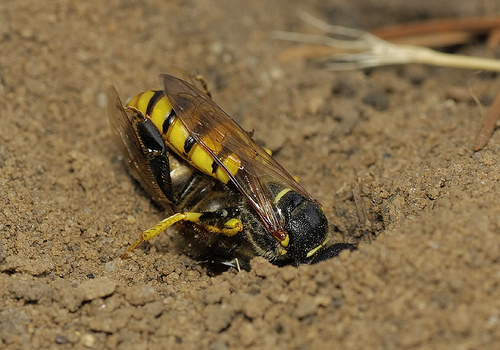 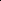 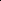 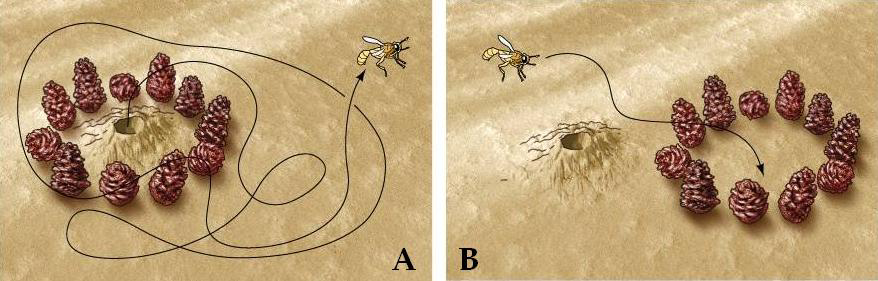 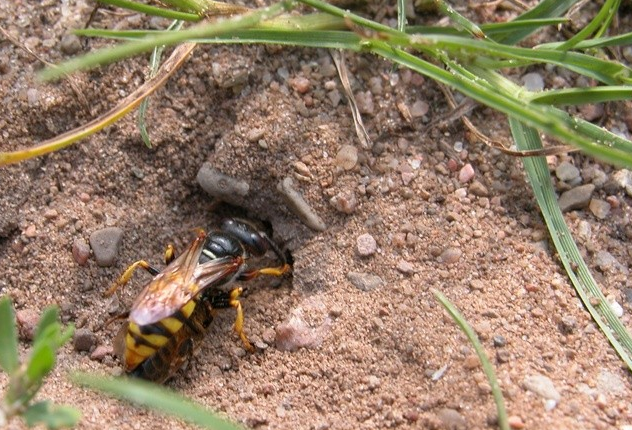 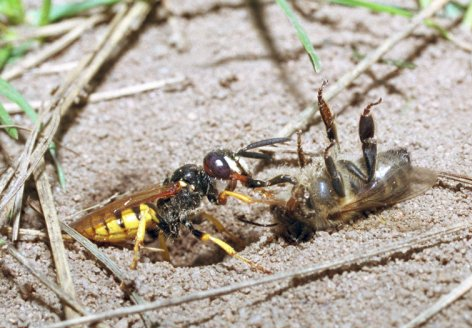 Ultimális kérdés:
A feketefejű sirályok  (Larus ridibundus) miért távolítják el a tojáshéjat a fészkükből?
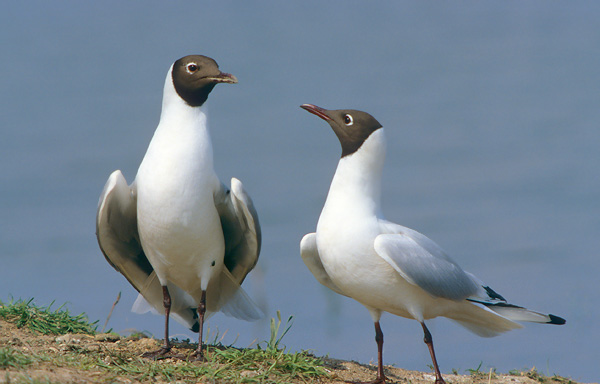 Hipotézis:
a törött tojáshéj látható és vonzza a ragadozókat.
a héj eltávolítása csökkenti a predáció esélyét.
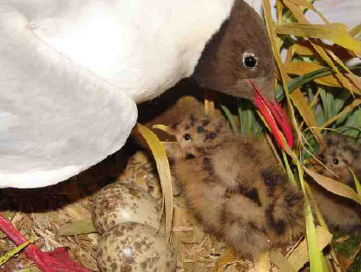 Hogyan?
Tojáshéjat helyeztek el a fészkektől különböző távolságban.
Hatással van-e a távolság a tojások túlélésére?
Héj távolsága a fészektől      Eltűnt tojások [%]
			  15 cm 			42%
			100 cm 			32%
			200 cm 			21%
Konklúzió: héjeltávolítás következményeaz, hogy csökkenti a predáció esélyét, és ezzel növeli az egyed fitneszét.
A vizsgálat szintjei
Génektől az ökoszisztémáig
Nyári lúd
milyen testhelyzet, milyen tevékenység
hogyan udvarol, milyen az agresszív viselkedése
miként vándorolnak
milyen következménye van a környezetre a táplálkozásának, milyen ragadozók fenyegetik
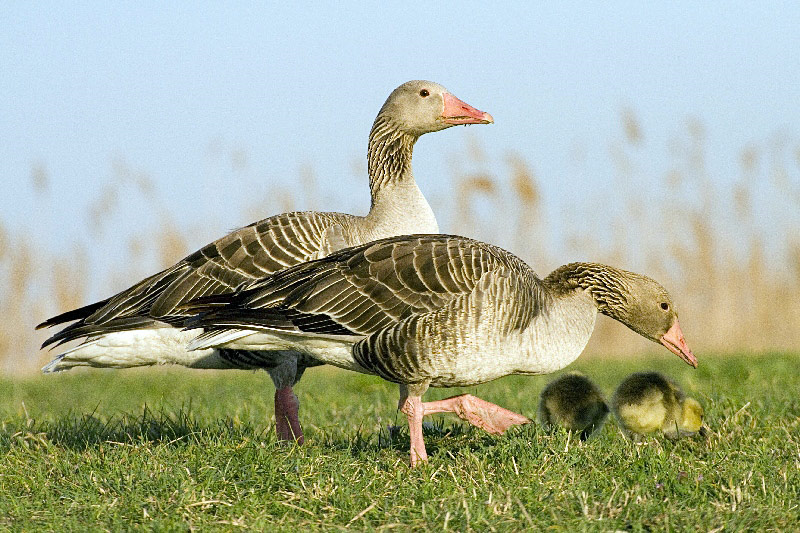 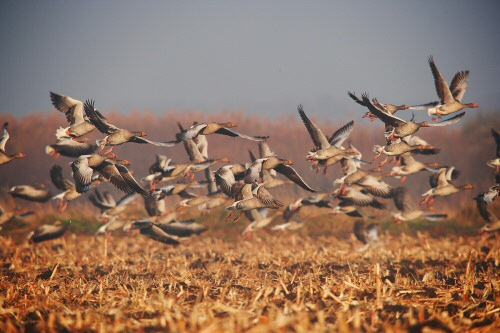 Az etológia replikatív evolúciós modellje
A viselkedés szabályozása két információs rendszer összehangolt működésének eredménye
Genetikai memória
Neurális memória
Az állat szűkebb környezete egy bizonyos szabályok szerint működő rendszer (víz jelenléte, tereptárgyak, préda, támadó stb.)  modellt alkot  ha ez tükrözi  a környezet eseményeit  életben marad
Evolúciós értelemben hosszú ideig változatlan tényező  genetikai memória
Gyorsan változó tényezők az állat egyedi életében hasznosak  neurális memória
+ belső viselkedési utasítások (belső reprezentáció)
[Speaker Notes: Farkas agya nem csak az elkerülendő helyeket rögzíti, hanem a zsákmányállat vagy a farkascsorda egyes tagjainak a viselkedését is modellezi. Rangsor rögzítése, múltbeli verekedések emléke stb.  Éntudat!!!]